Decentralized Investment Banking
The Case of Discount Dividend-Reinvestment and Stock-Purchase Plans
Myron S. Scholes
Professor of Finance, at the Stanford Graduate School of Business
Co-originator of the Black-Scholes options pricing model
Dimensional Fund Advisors Board of Director 
He was a principal and Limited Partner at Long-Term Capital Management, L.P. and a Managing Director at Salomon Brothers.
Scholes earned his PhD at the University of Chicago.
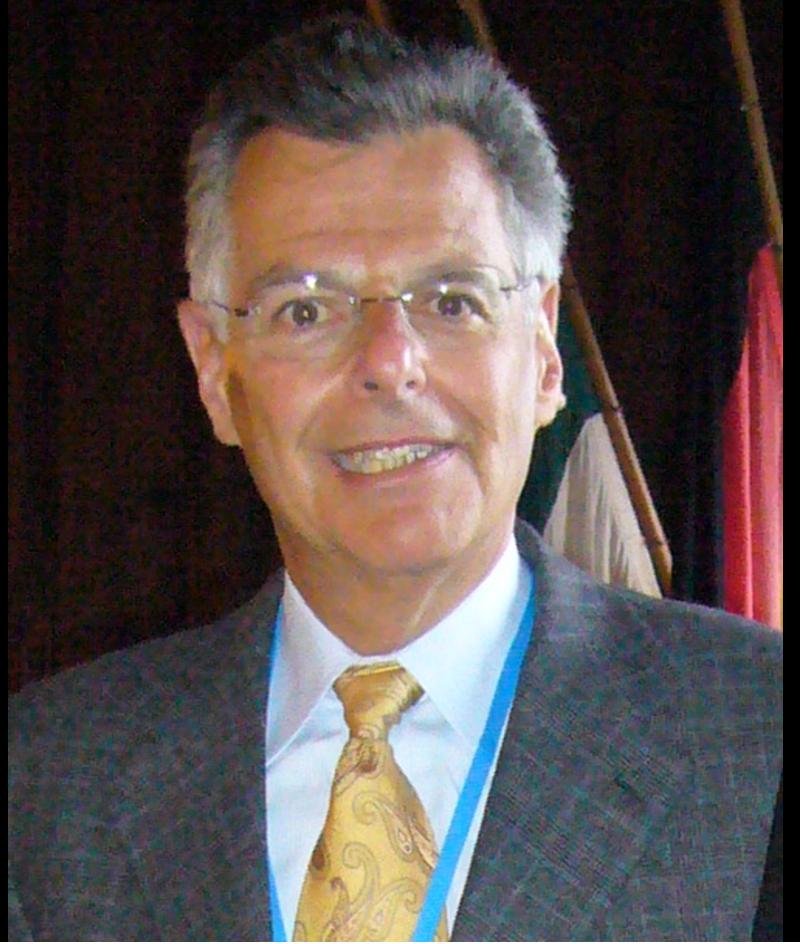 Stanford|harvard|U Chicago|mit
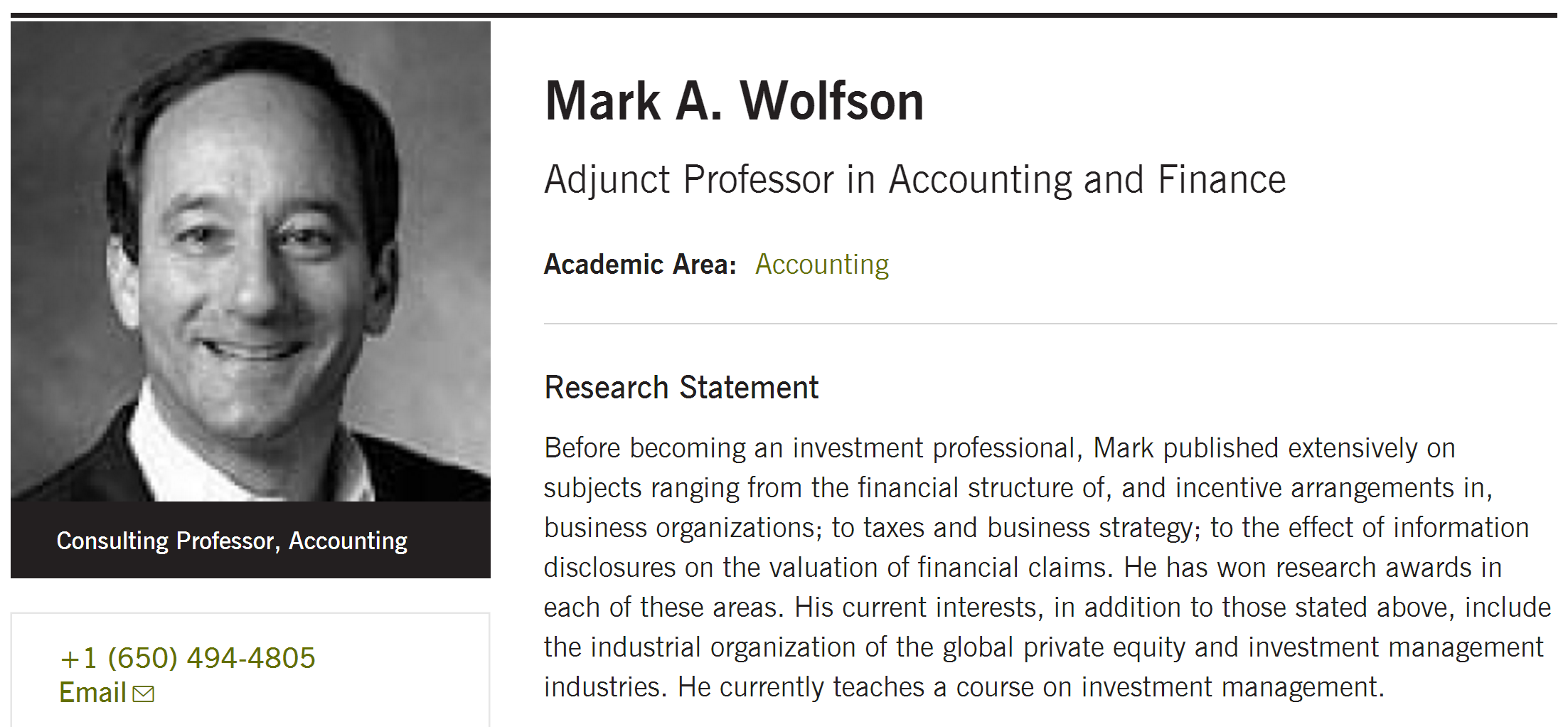 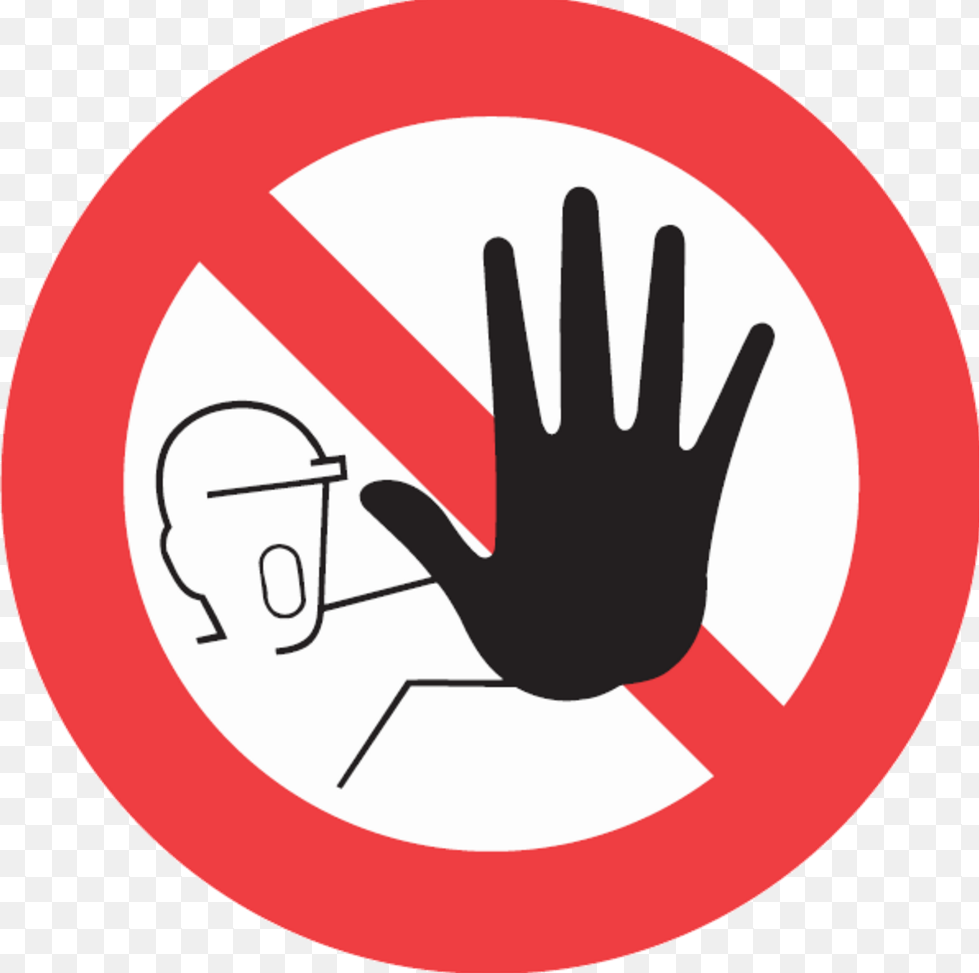 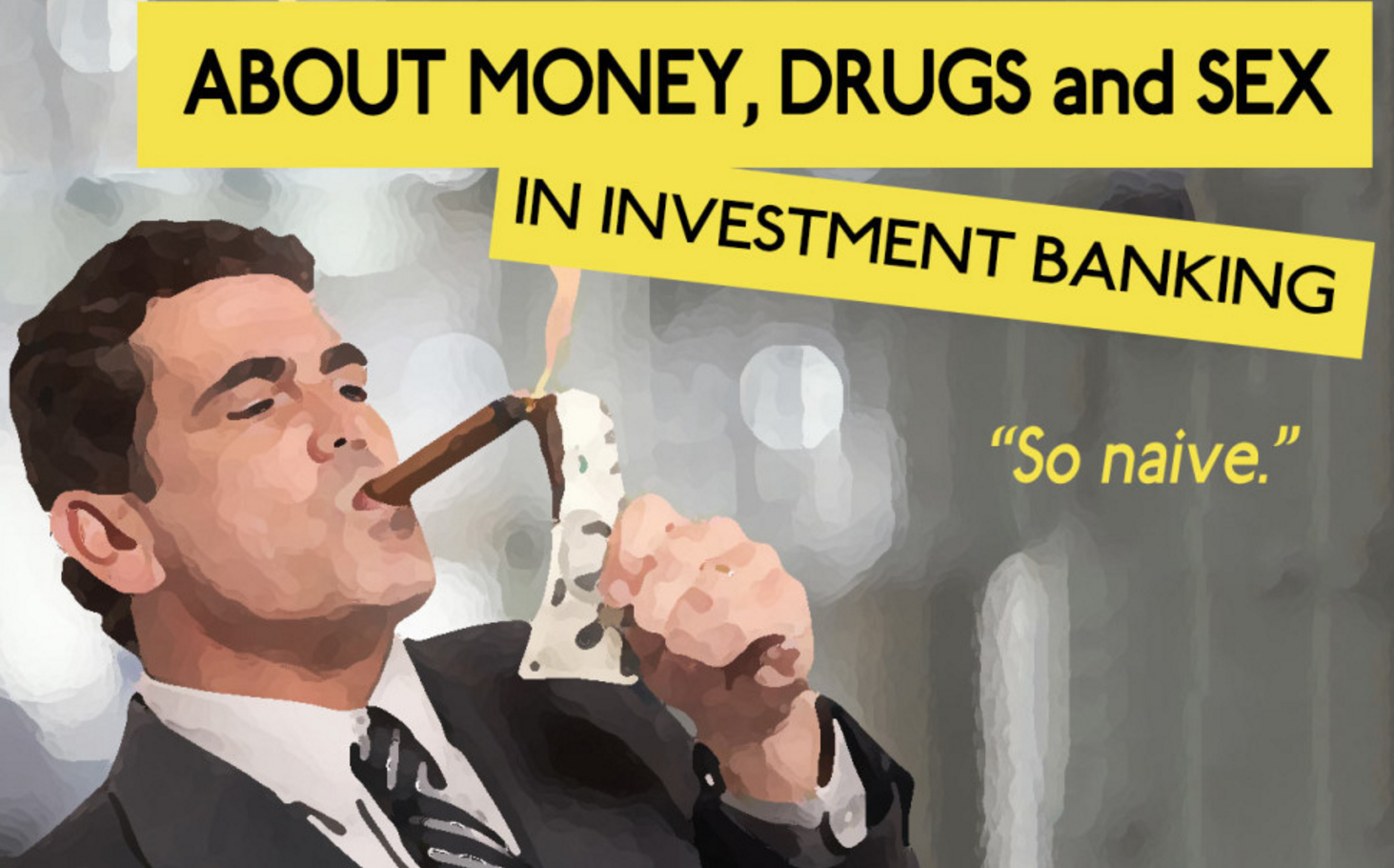 idea
Discount Stock 
Purchase Plans
Outline
Tested the degree to which individual investors can profitably serve this investment banking function

Why it takes firms so long to raise the target level of capital

Why many eligible shareholders do not participate in these discount plans
Investment Strategies
The right to buy additional shares at a discount, typically 5.263% (or 5/95) from extant market prices
>=1 share of company stock in certificate form and sign up to participate in the discount stock-purchase program
Mail in a check for stock periodically
The company then issued, free of commissions, discounted shares that could be sold in the market within a few weeks
Features
Industry Concentration

Investment Ceilings and Discounts

Actual Discount Calculation

Costs of Participating in the Plan
Industry Concentration
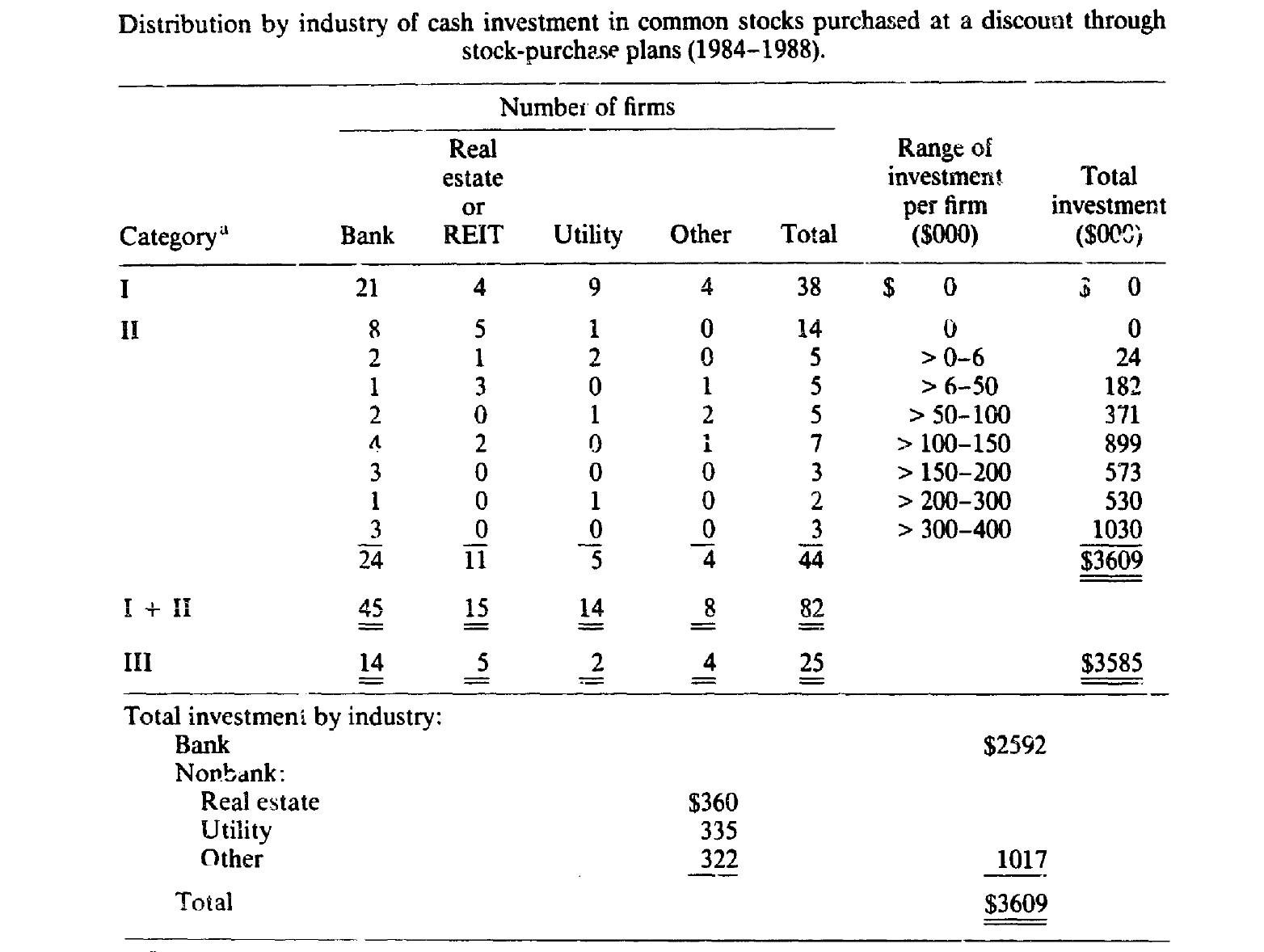 74 out of 82

2.6M out of 3.6M
Investment Ceilings and Discounts
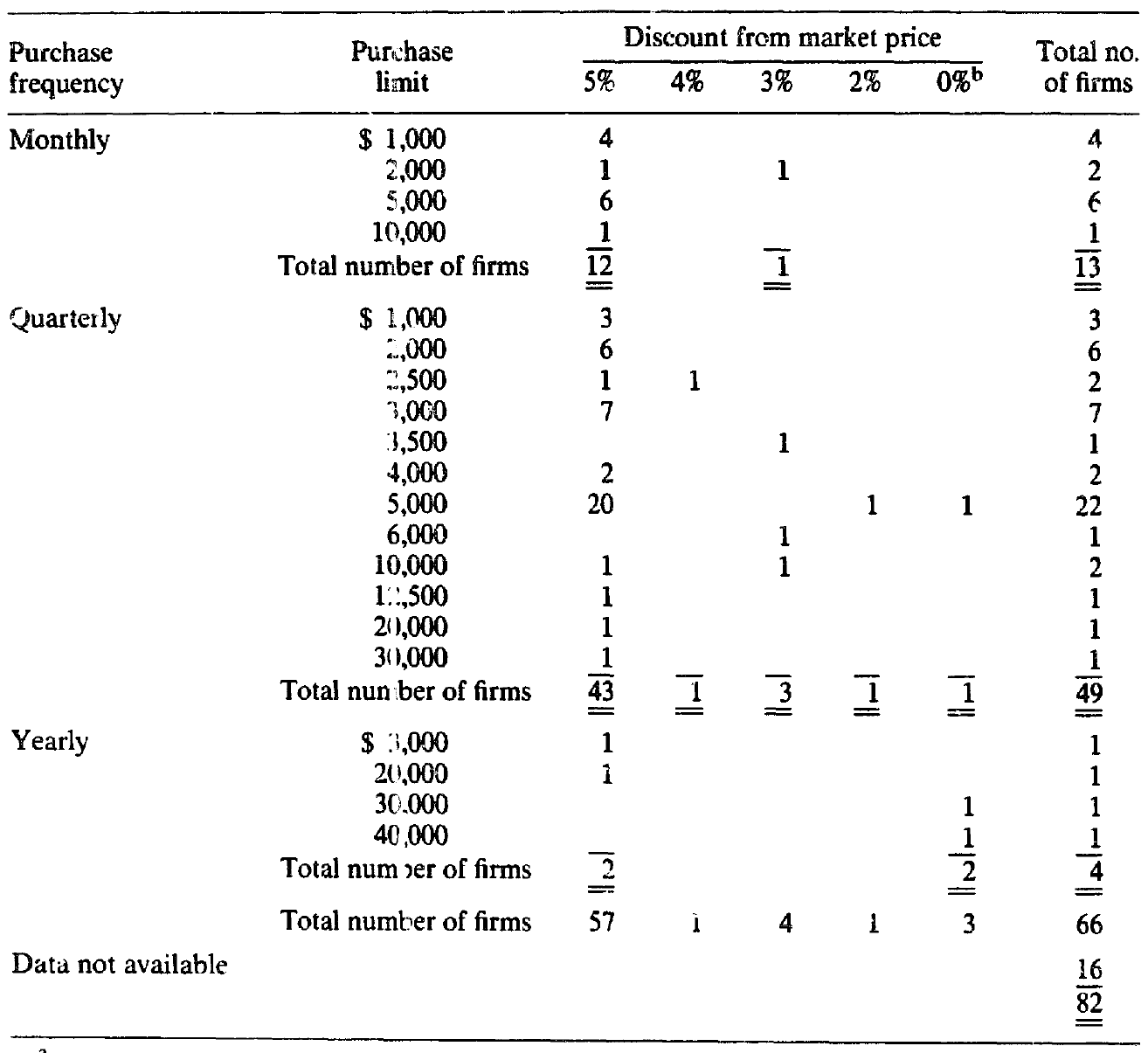 57 out of 66 (5%)

13 monthly
   49 quarterly
   4 annually
Actual Discount Calculation
Which prices to use: last traded (40%), daily high and low (about 40%), closing bid and ask (1 in 6)

The averaging period varies. (60% ends on the day of investment, the rest on the day before)

The date by which investment funds must reach the plan administrator varies.
Costs of Participating in the Plan
3 Hedges against stock-price declines
Purchase in-the-money put options

Sell short

Macro hedge – purchase actively traded put options on a market index
Stock Performance
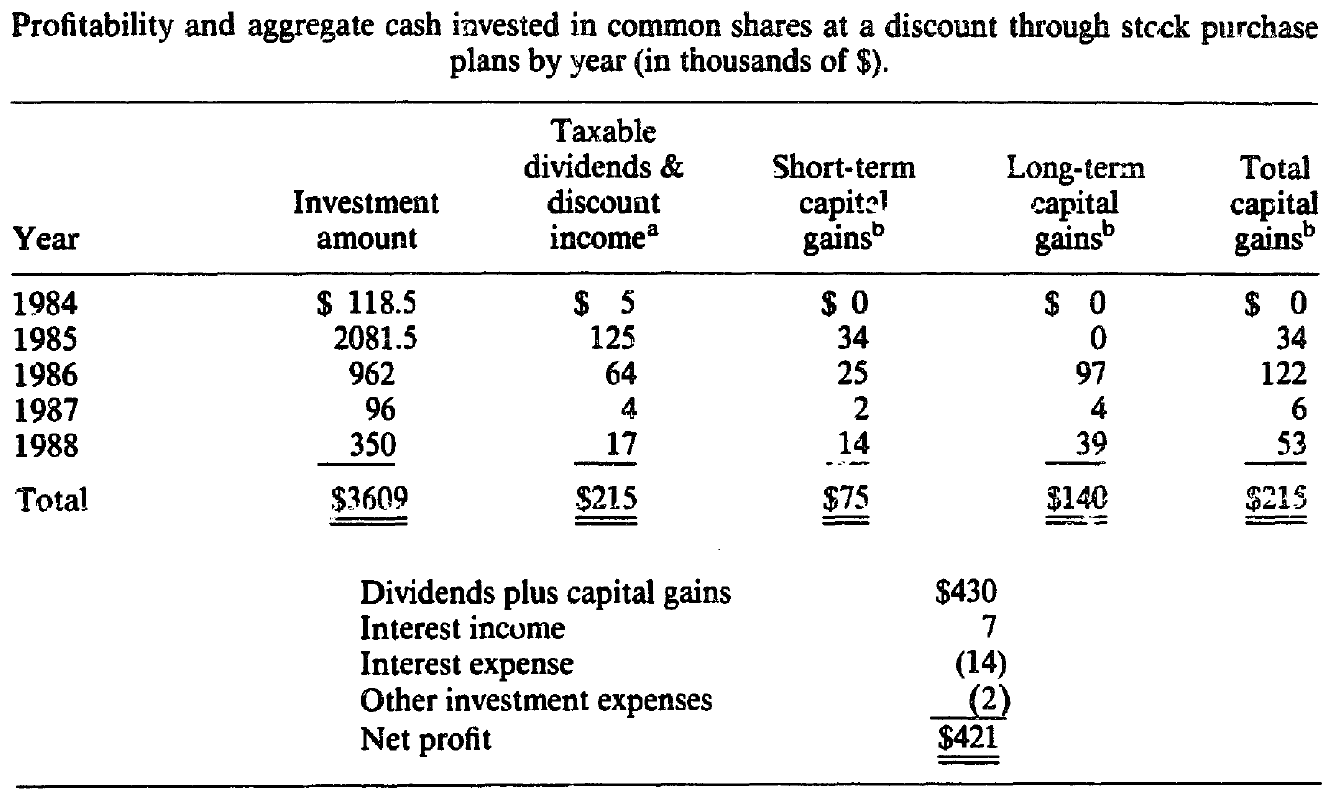 Naïve investment Strategies
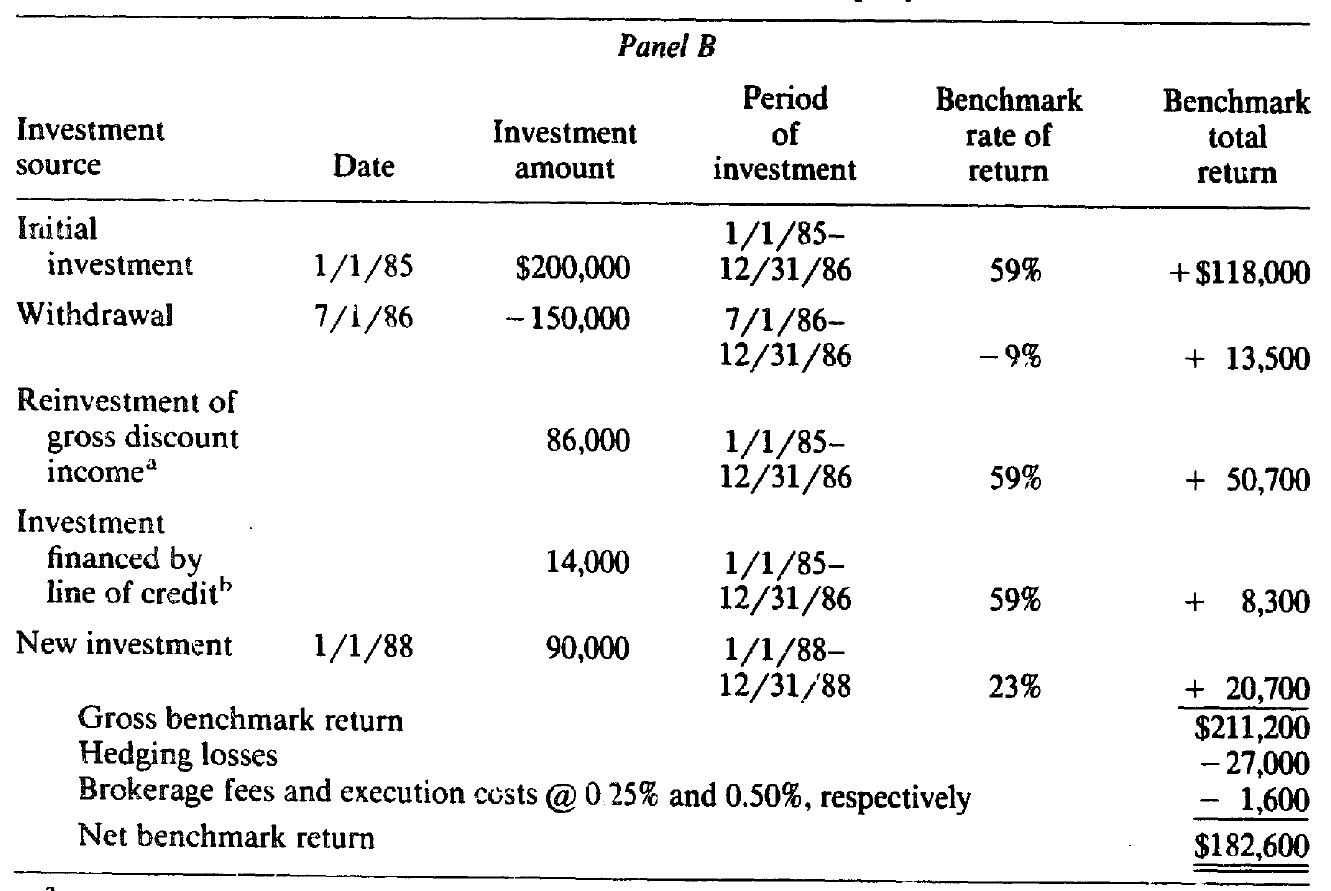 Actual Return vs. Benchmark ROI
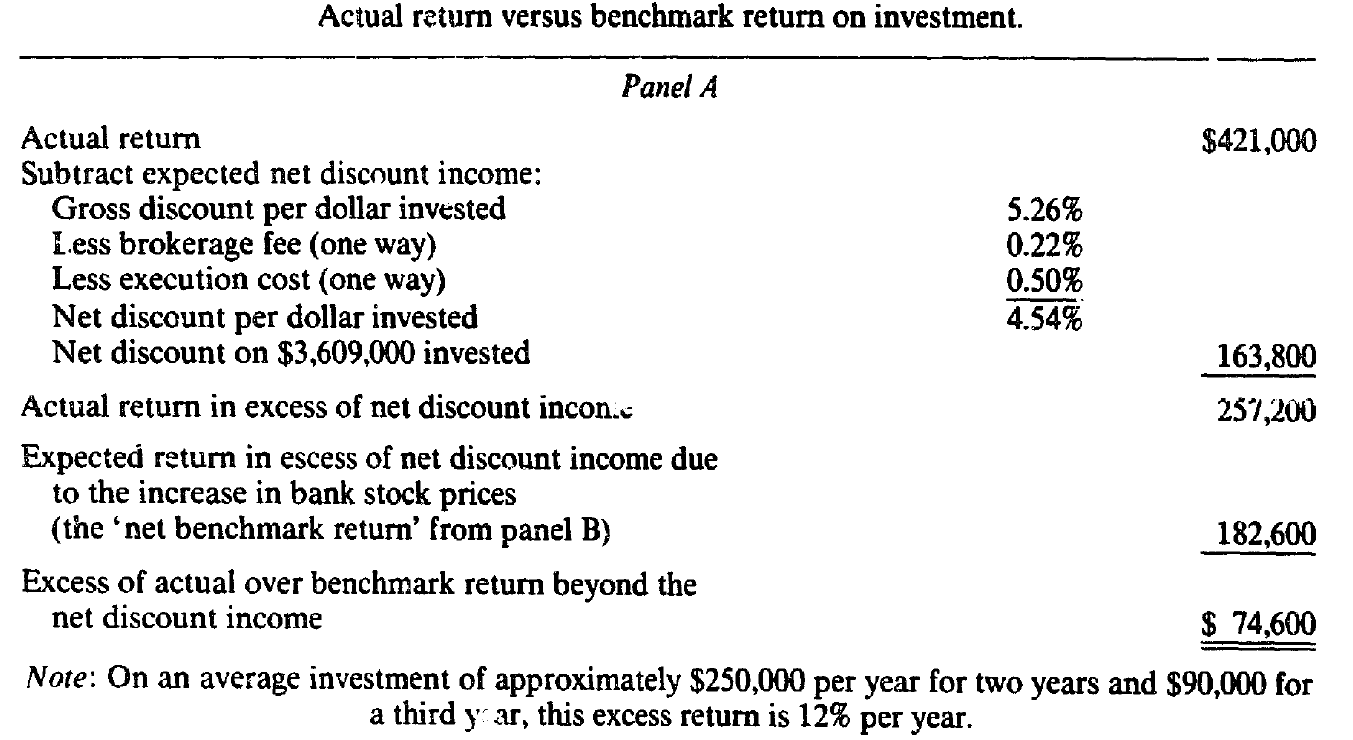 Discount stock-purchase plans
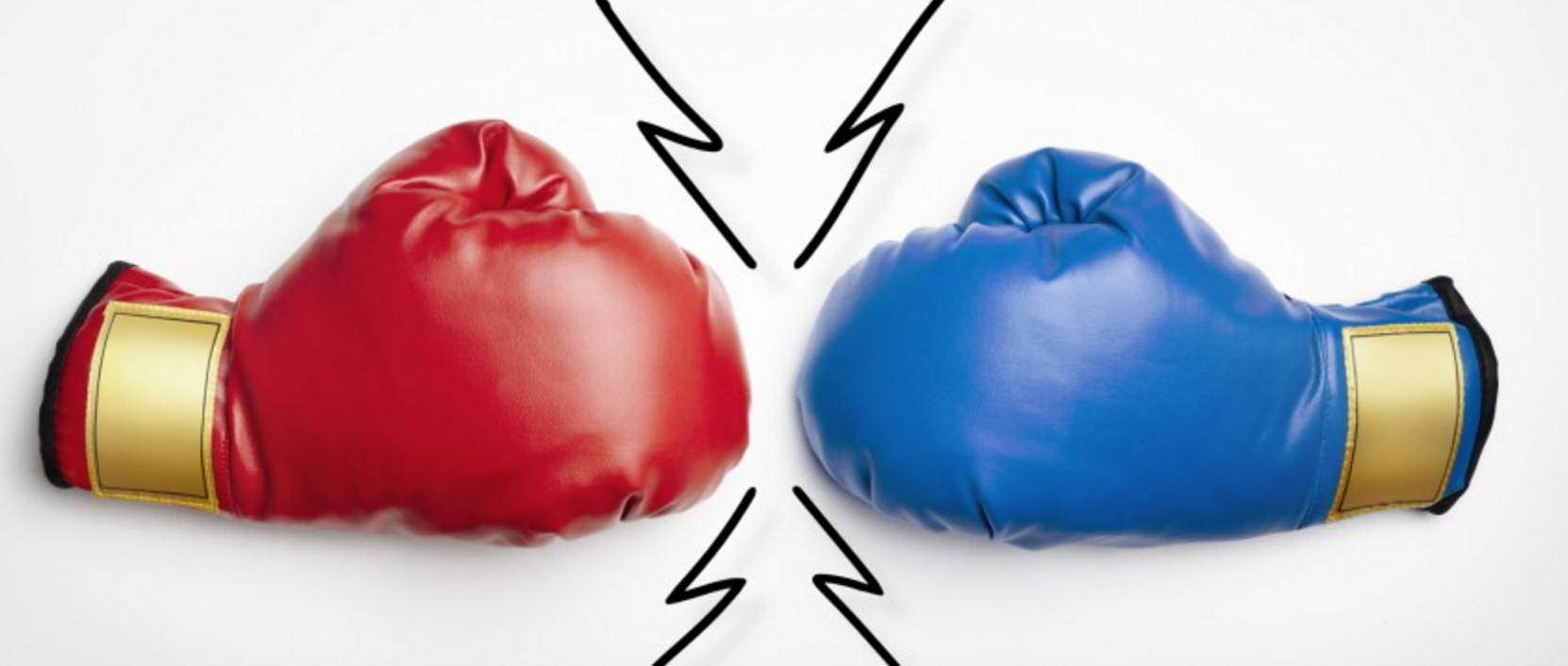 Conventional underwritings
Decentralized investment banking
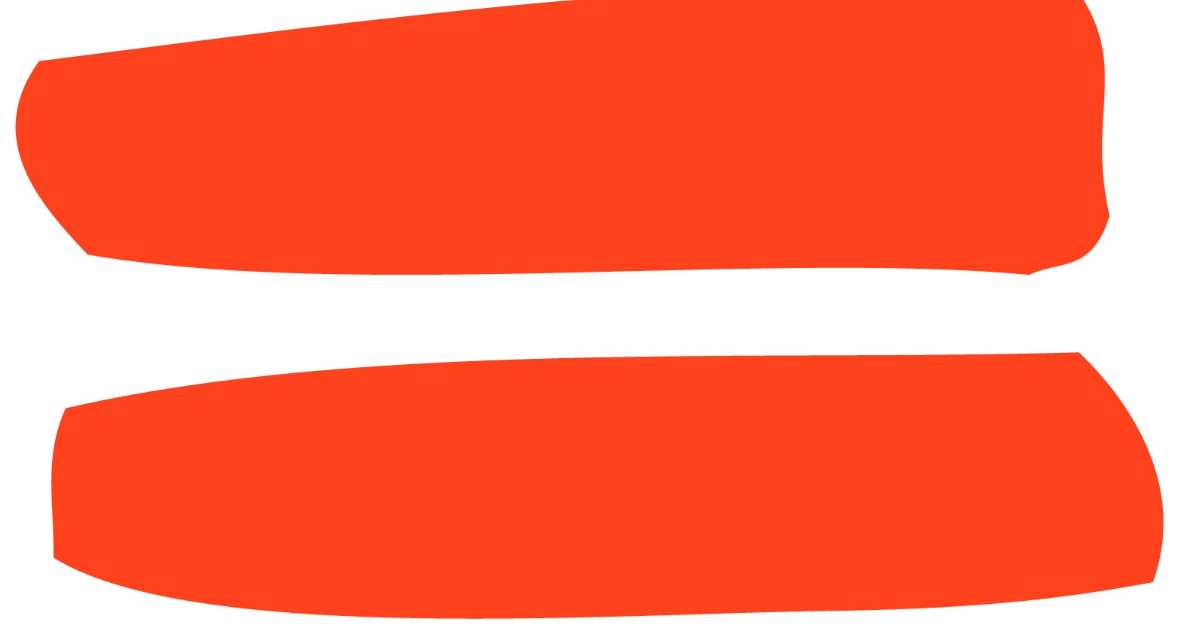 Underwriting
Fees
Discounts
Better off?

Most shareholders do not participate in discount programs.
Why?
Firms are willing to incur high costs to pay dividends and then issue an offsetting amount of new equity. 
Tax cost of paying dividends 

Administrative cost of running the discount program 
Transaction costs associated with resales of shares in the secondary market
!!! The cost to existing shareholders of offering 5% discounts to new shareholders
Conclusion – termination of cash discounts
A 5% discount is too generous to maximize the welfare of current shareholders

Elimination of discounts on optional cash purchases (e.g. BOA)

Firms raised the target level of capital (e.g. slow down the rate at which capital is raised) --- adverse selection related cost --- depress share prices

Divided: some found it cost effective, others less favorable
WAIT TO SEE
Capital hungry companies and banks gear up for the next round of capital raising

Discount?